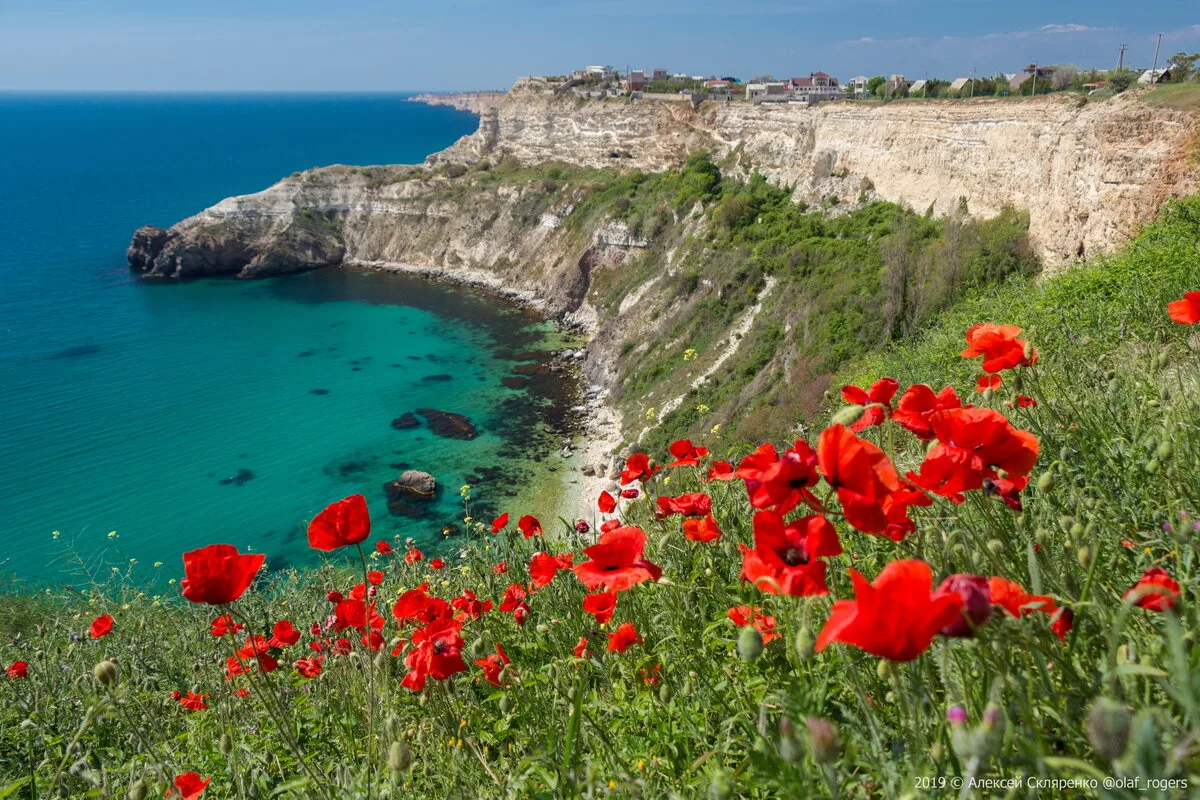 Самые красивые места Крыма
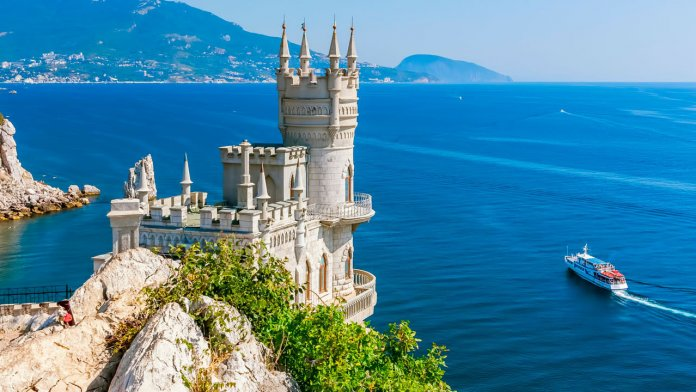 Ласточкино гнездоЭто одна из самых известных туристических достопримечательностей, размещенная на множестве открыток и фото, посвященных Крыму. Замок, выполненный в неоготическом стиле, возведен на отвесной скале Аврора.
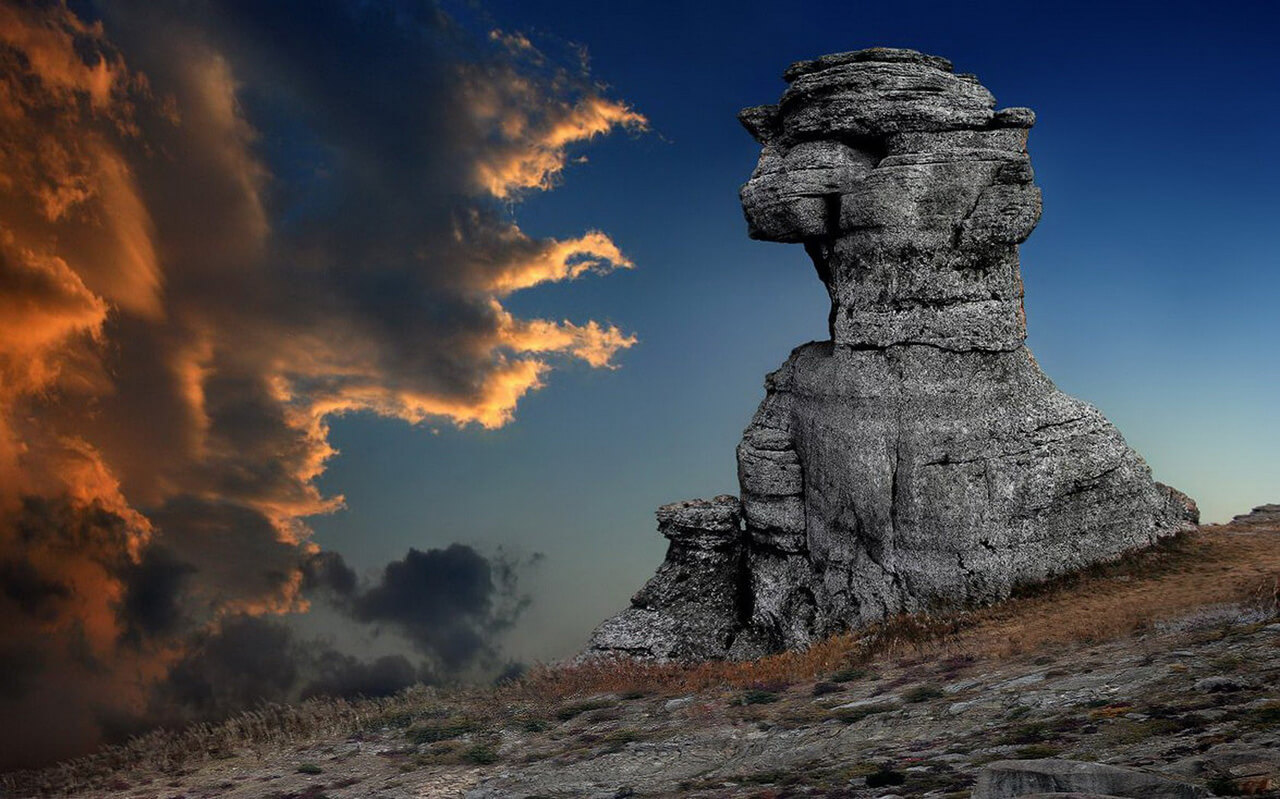 Долина привиденийЭто загадочное место полно скал причудливой формы. Некоторые из них похожи на людей и животных, другие — на предметы или фантастических существ. На рассвете и закате, благодаря игре света и теней фигуры словно оживают и меняют свои очертания, цвет и даже форму.
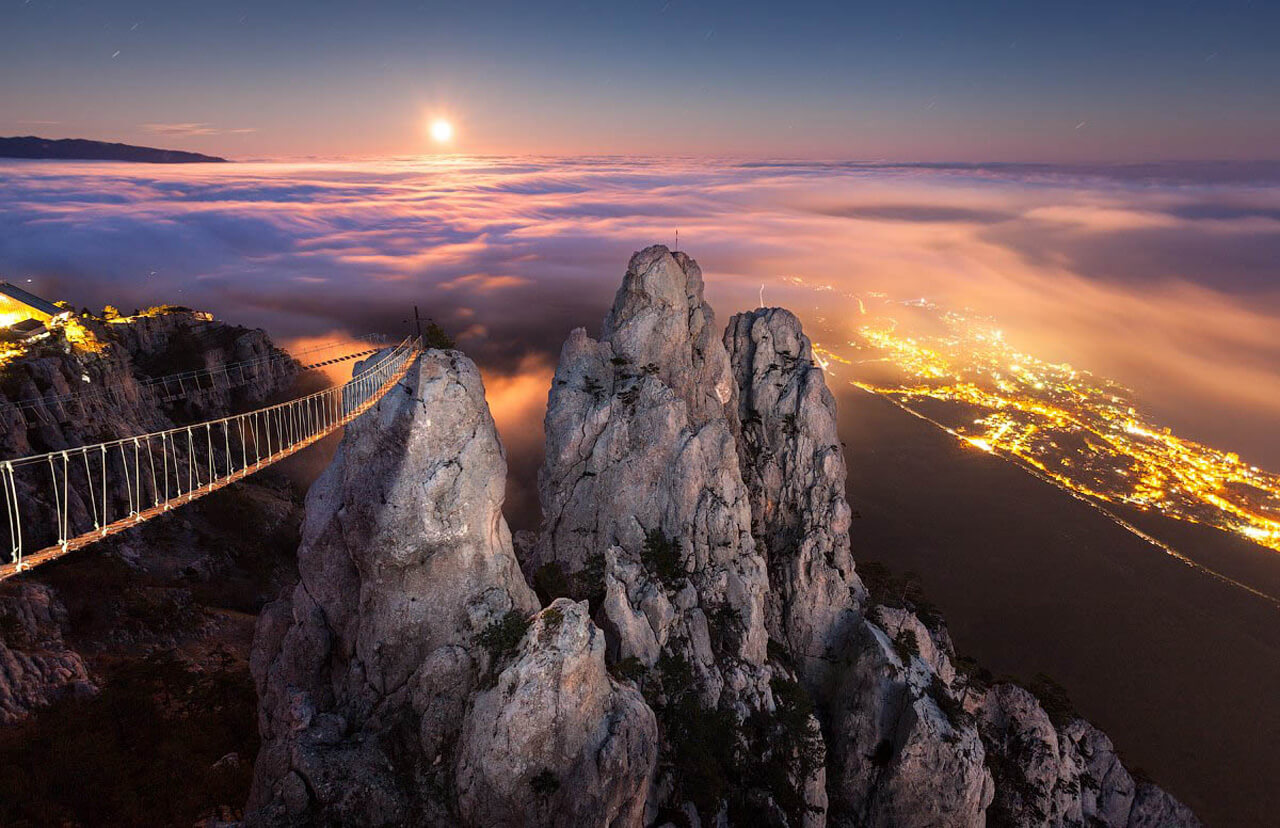 Ай-ПетриПолюбоваться красивыми видами в Крыму можно с живописной горы Ай-Петри. На вершину горы можно забраться при помощи канатной дороге Мисхор – Ай-Петри, а спускаться обратно рекомендуем по красивейшей Таракташской тропе, ведущей прямиком к Ялте.
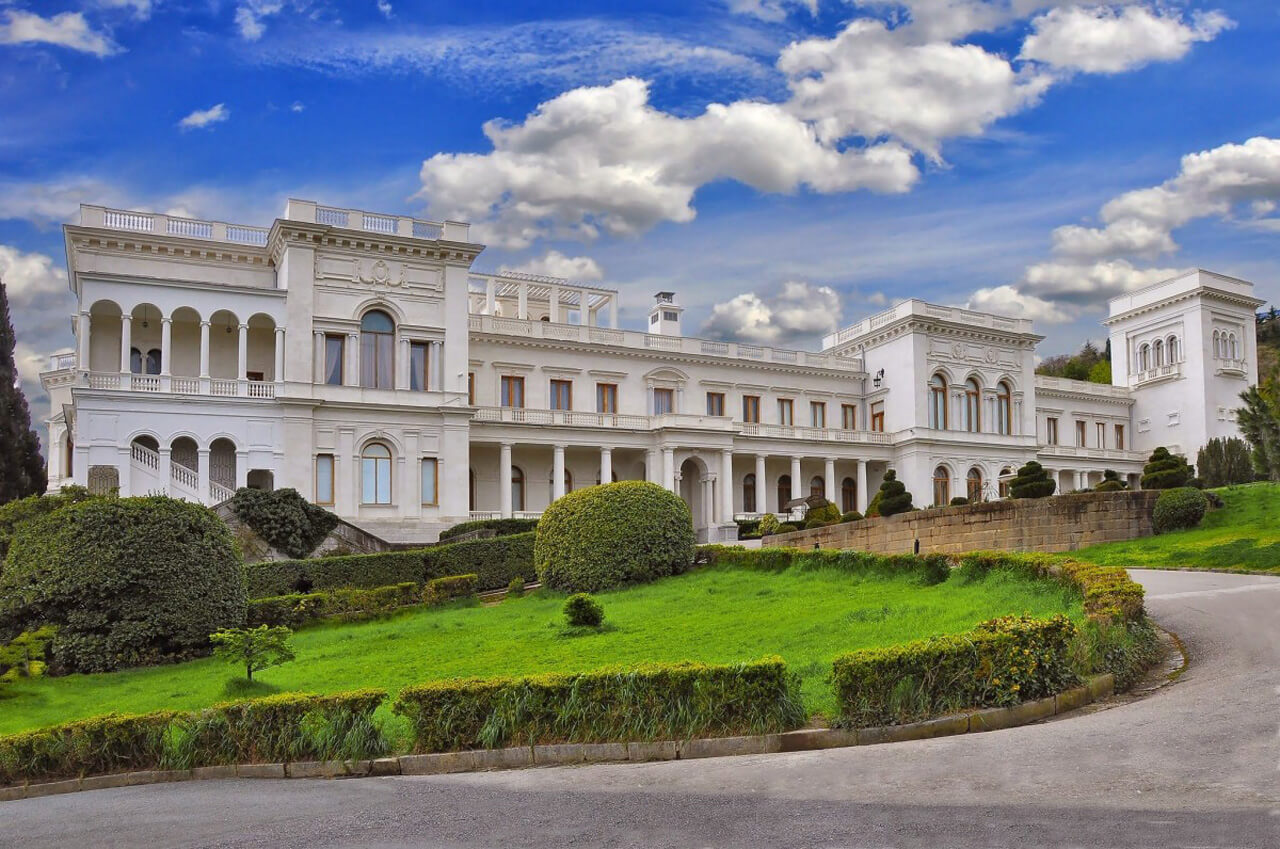 Ливадийский дворецБывшая летняя резиденция Николая Второго послужила местом встречи для Сталина, Рузвельта и Черчилля.
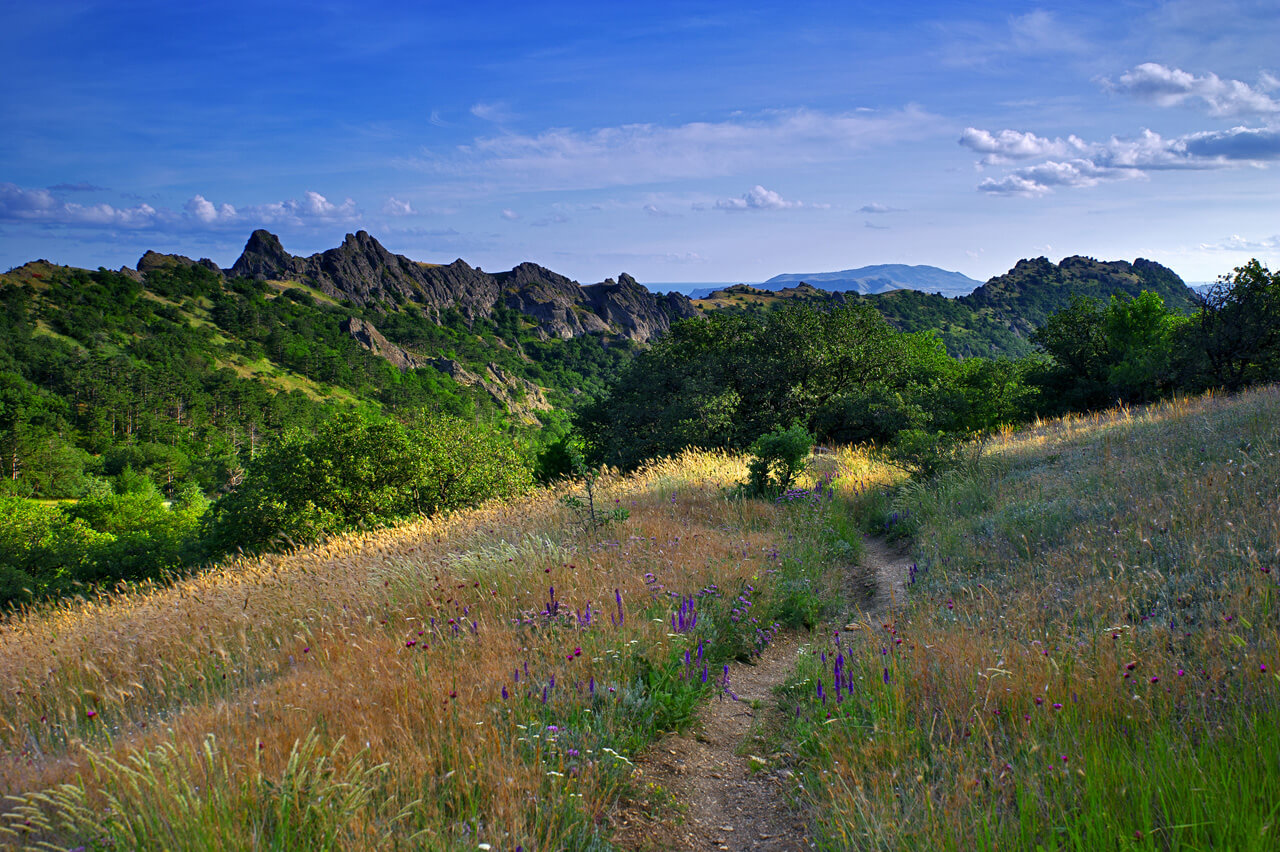 Карадагский заповедникМногие представители флоры и фауны Карадагского заповедника занесены в Красную книгу.
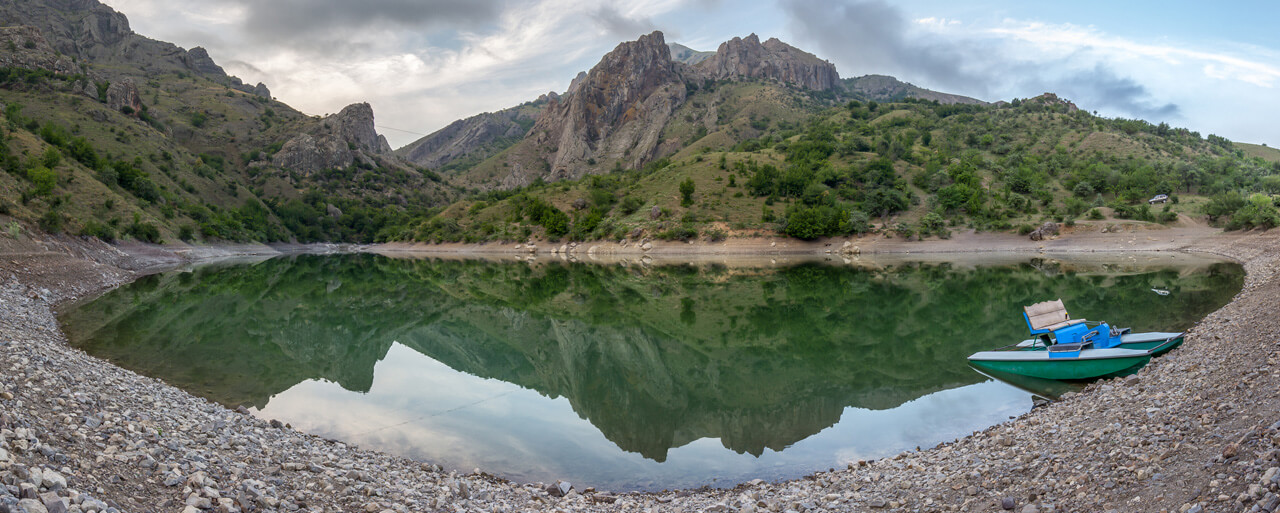 Озеро ПанагияОколо села Зеленогорье, в ущелье находится чистейшее глубоководное озеро Панагия, воды которого имеют изумрудный оттенок. В них отражаются горные вершины, кольцом окружающие озеро. В окрестностях Панагии находятся Арпатские каскады водопадов.
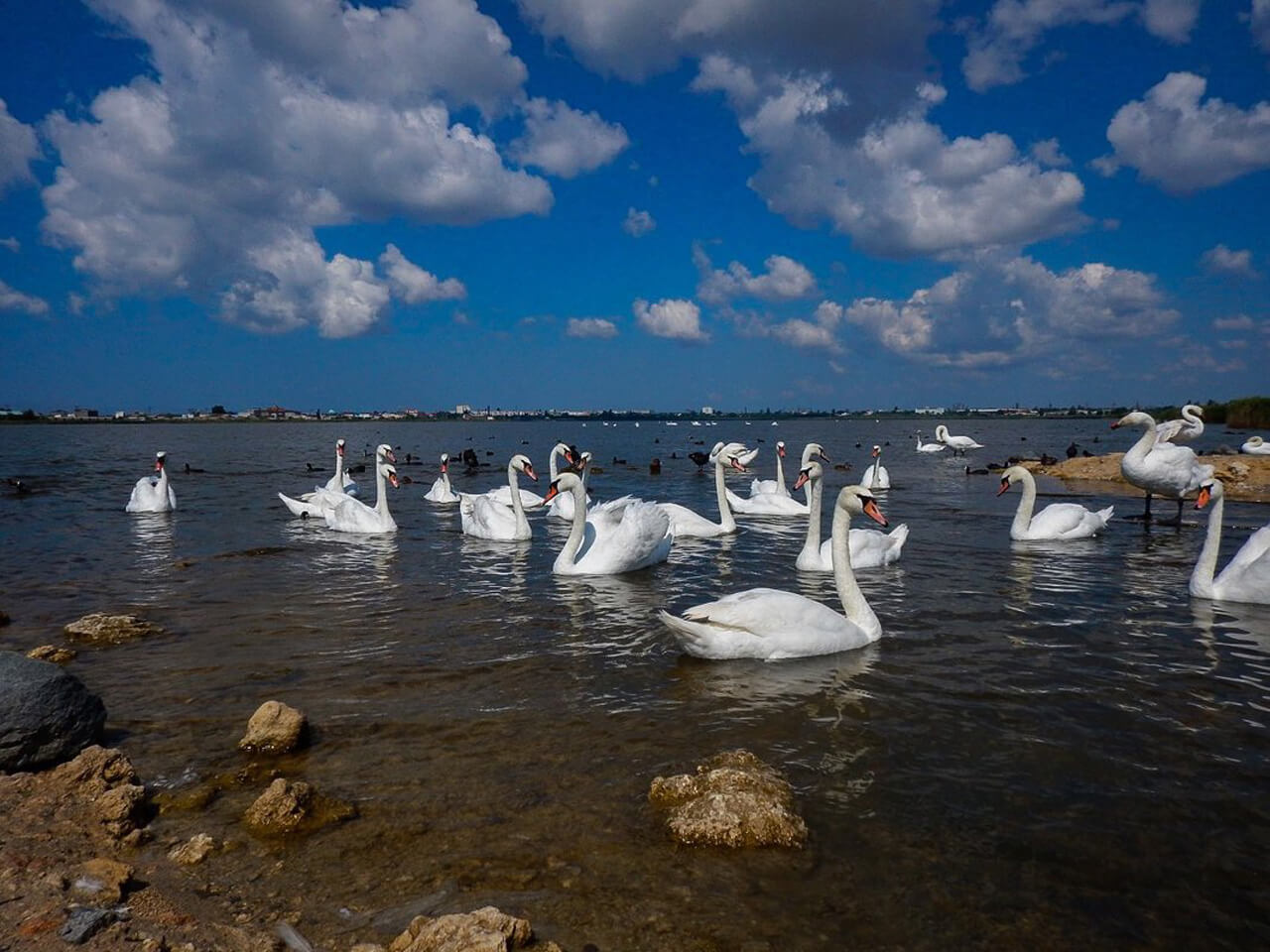 Лебяжьи островаВ заповеднике с красивым названием летом обитают до 5 тысяч лебедей и до 250 видов перелетных птиц
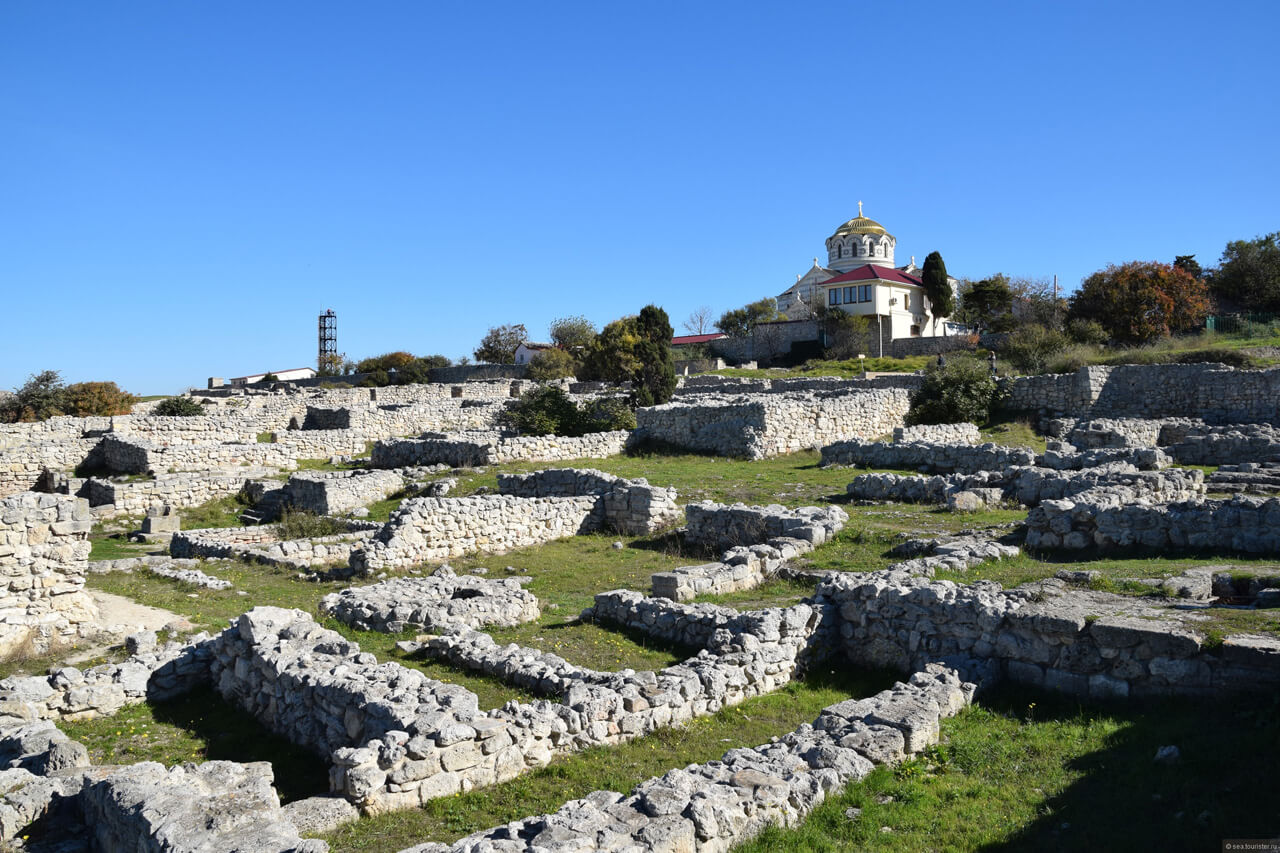 Херсонес ТаврическийХерсонес Таврический можно посещать как самостоятельно, так и в компании экскурсовода, который интересно расскажет о греческих обычаях, традициях и легендах.
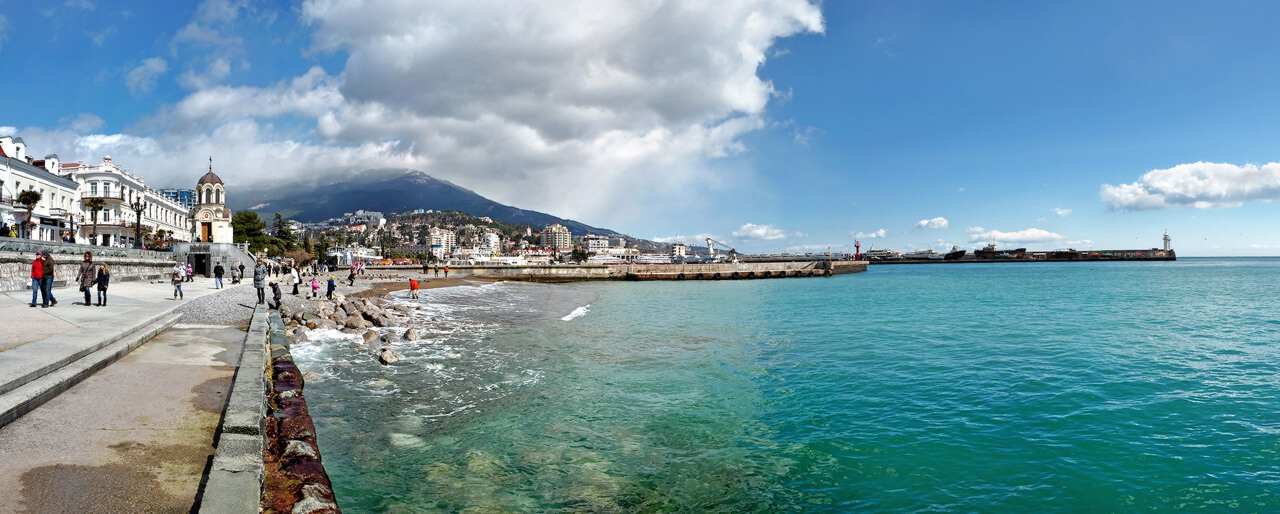 Ялтинская набережнаяПо этой набережной протяженностью полтора километра в свое время ходили Чехов и Есенин. Обильно «приправленная» зеленью, Ялтинская набережная сочетает в себе современный шик с элегантной стариной. На ее территории находятся бары, рестораны, гостиницы, парк детских аттракционов, а также купальни Роффе, построенные в конце 19 века.
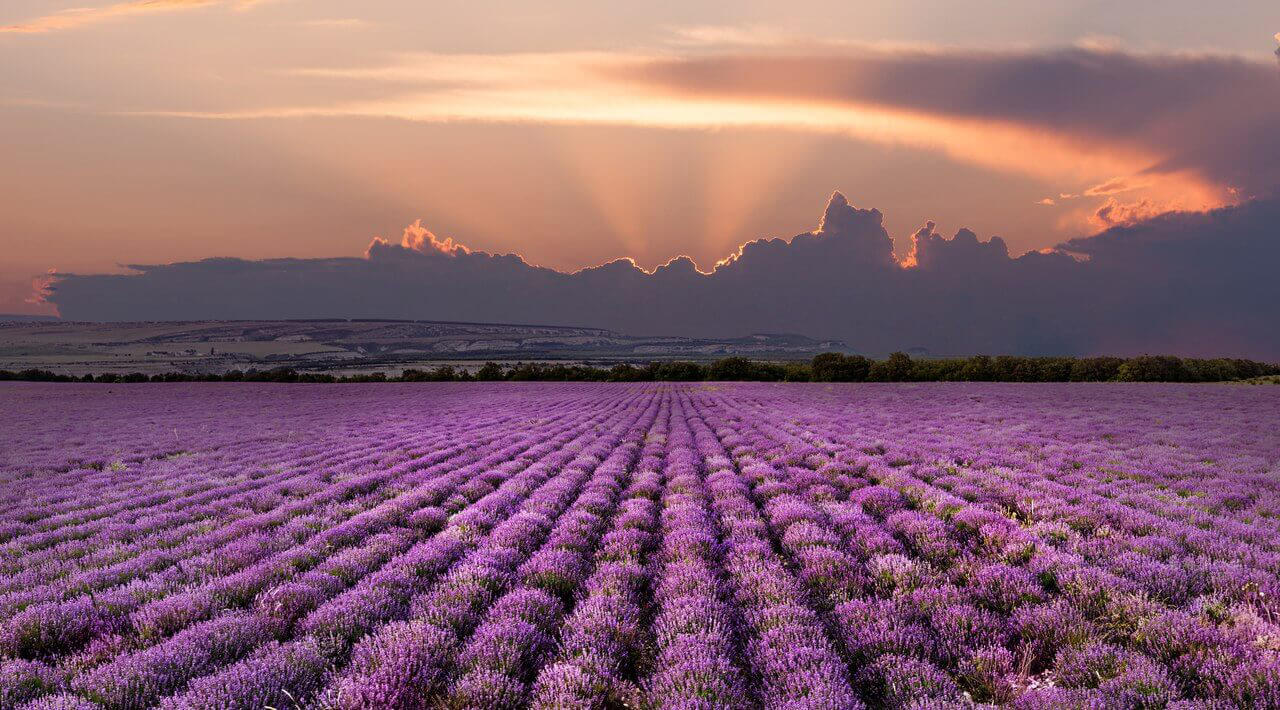 Лавандовые поляХотя лаванда считается визитной карточкой французского Прованса, в Крыму есть не менее красивые лавандовые поля. Их можно увидеть, в частности по обеим сторонам дороги Симферополь-Судак, на мысе Тарханкут и возле Алушты, у поселка Лаванды.
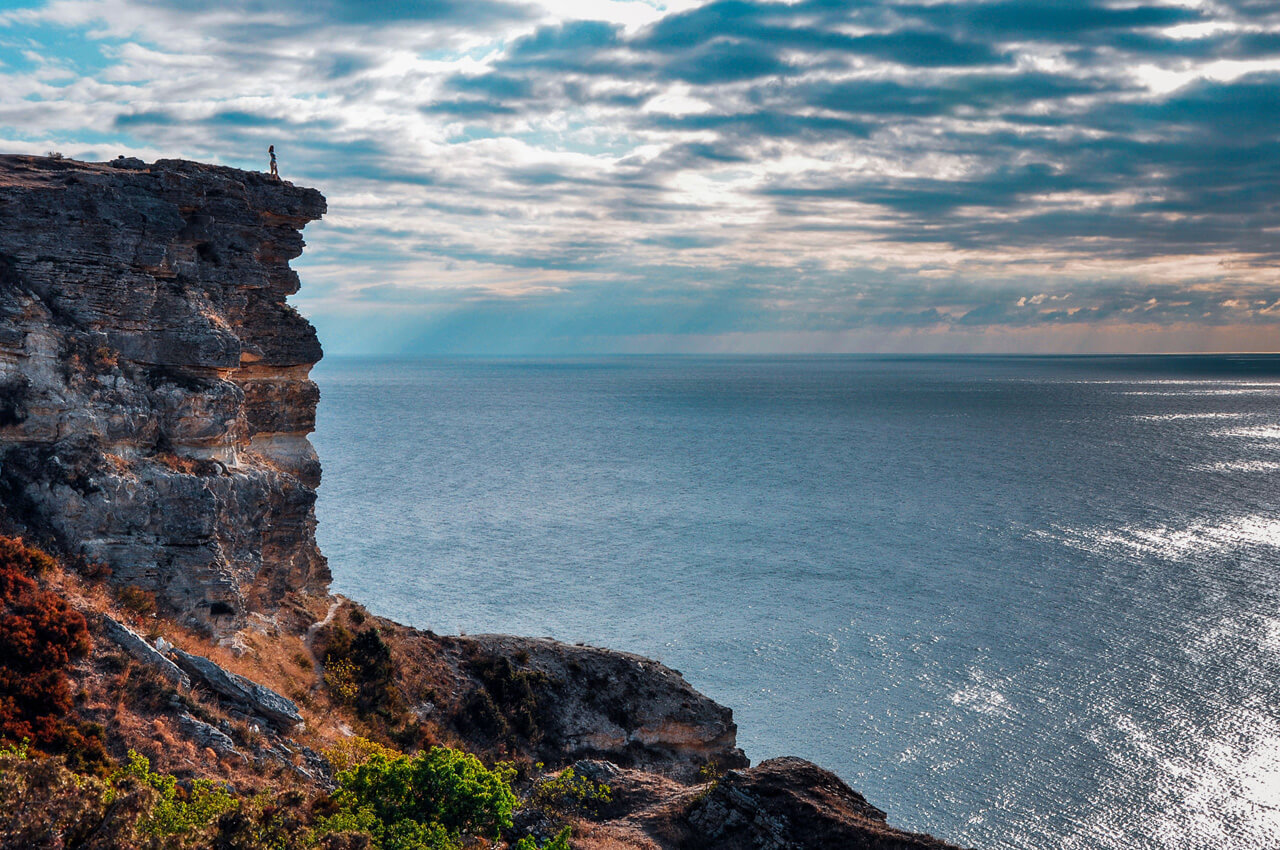 Мыс ФиолентГлавной особенностью этого кусочка суши, образованного вулканическими породами, являются скалы причудливой формы и чистое море с изумрудно-зеленой водой. На восток от мыса находится Яшмовый пляж, к которому ведет лестница с 800 ступеньками.